Spelling 1
Possession (n.): when you own something.Ex: This teddy is in my possession.
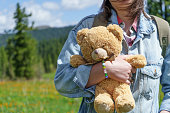 Choice (n.): Choice means the act of picking something from different options.Ex: This is my choice.
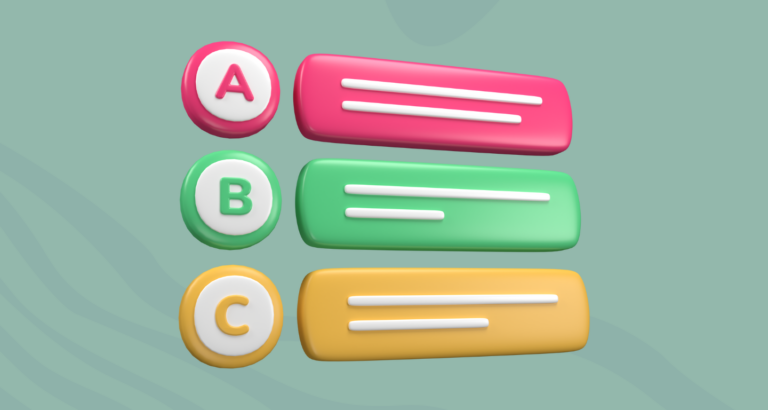 Strode(v.): Strode means walking with long steps.Ex: he strode very fast in the race. It's when someone
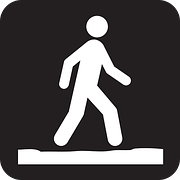 Exclaimed (v.): say something with strong emotion, like happiness, excitement or fear.Ex: he exclaimed in excitement when he won.
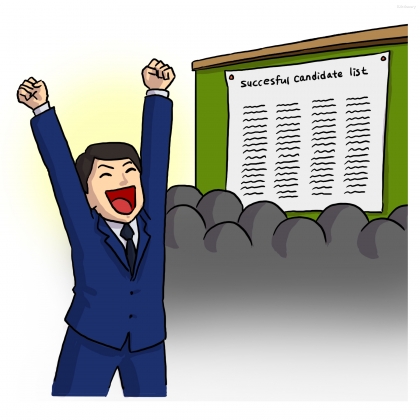 Muttered (v.): Muttered means to speak in a low voice.Ex: he muttered to his friend,
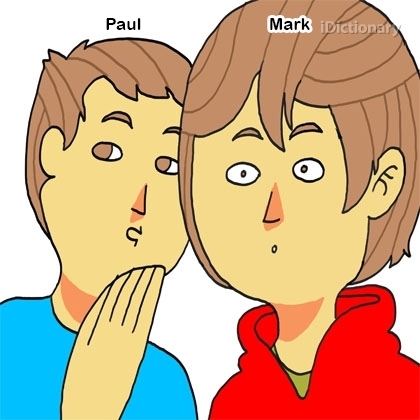 Snarled (v.): Snarled means to speak or make a sound in an angry way. Ex: the cat snarled very loudly.
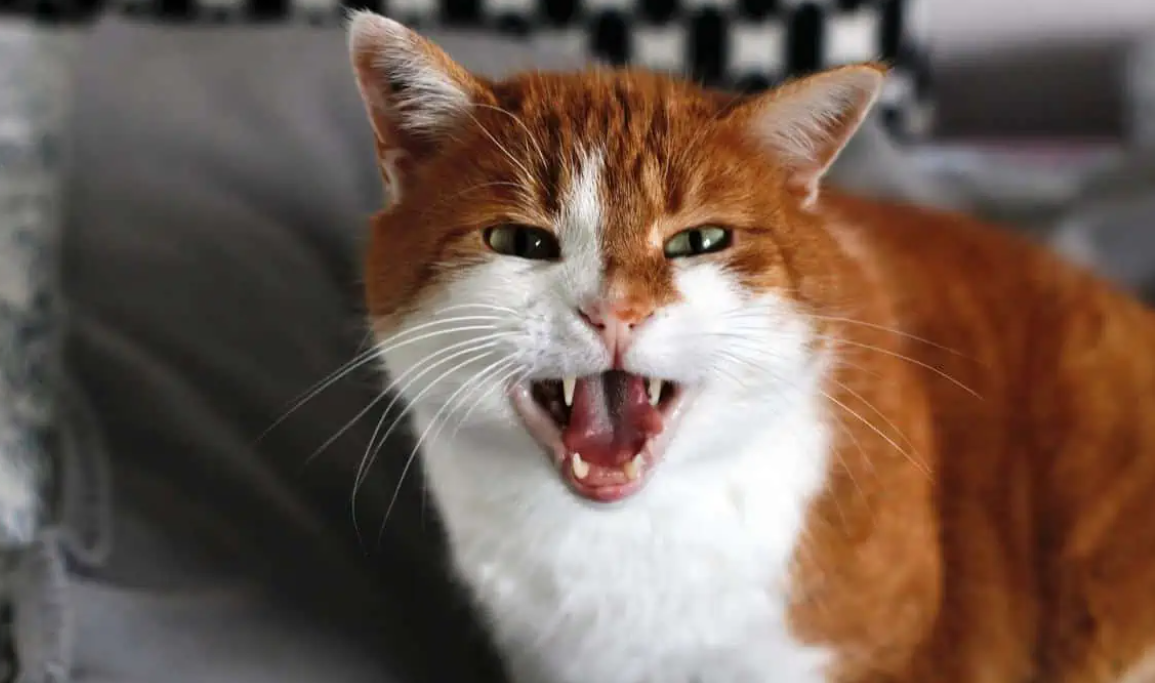 Whispered (v.): Whispered means to speak very quietly.Ex: he whispered in his friend’s ear.
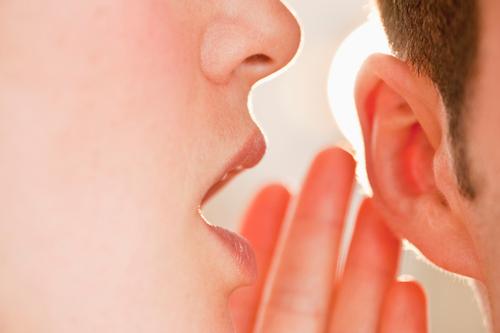 Ought (v.): It's like when you should do something because it's the right thing to do.Ex: I ought to do my homework.
Extraordinary (adj.): Extraordinary means something that is very special.Ex: he is a very extraordinary baby.
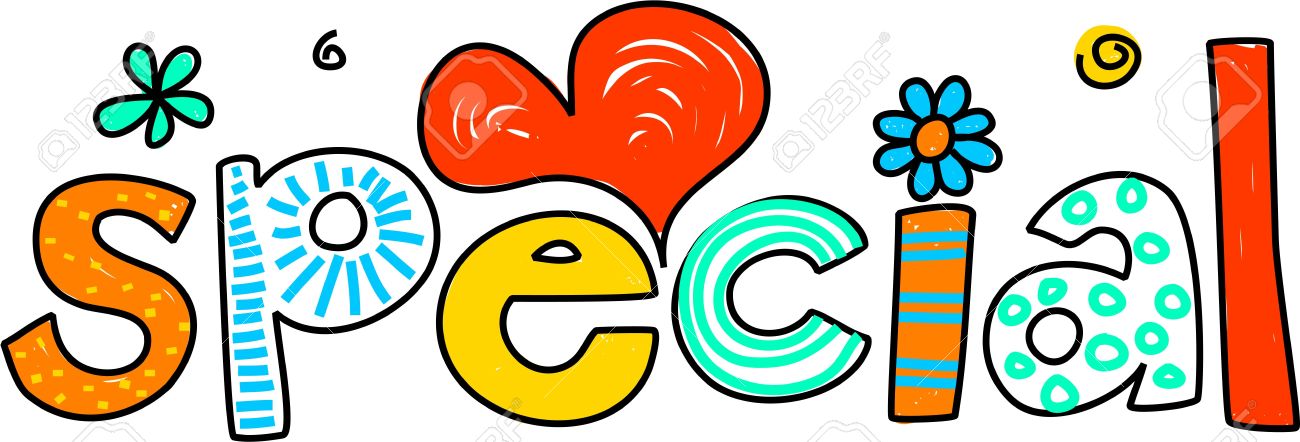 Desperate (adj.): Desperate means feeling of need, or a strong desire for something.
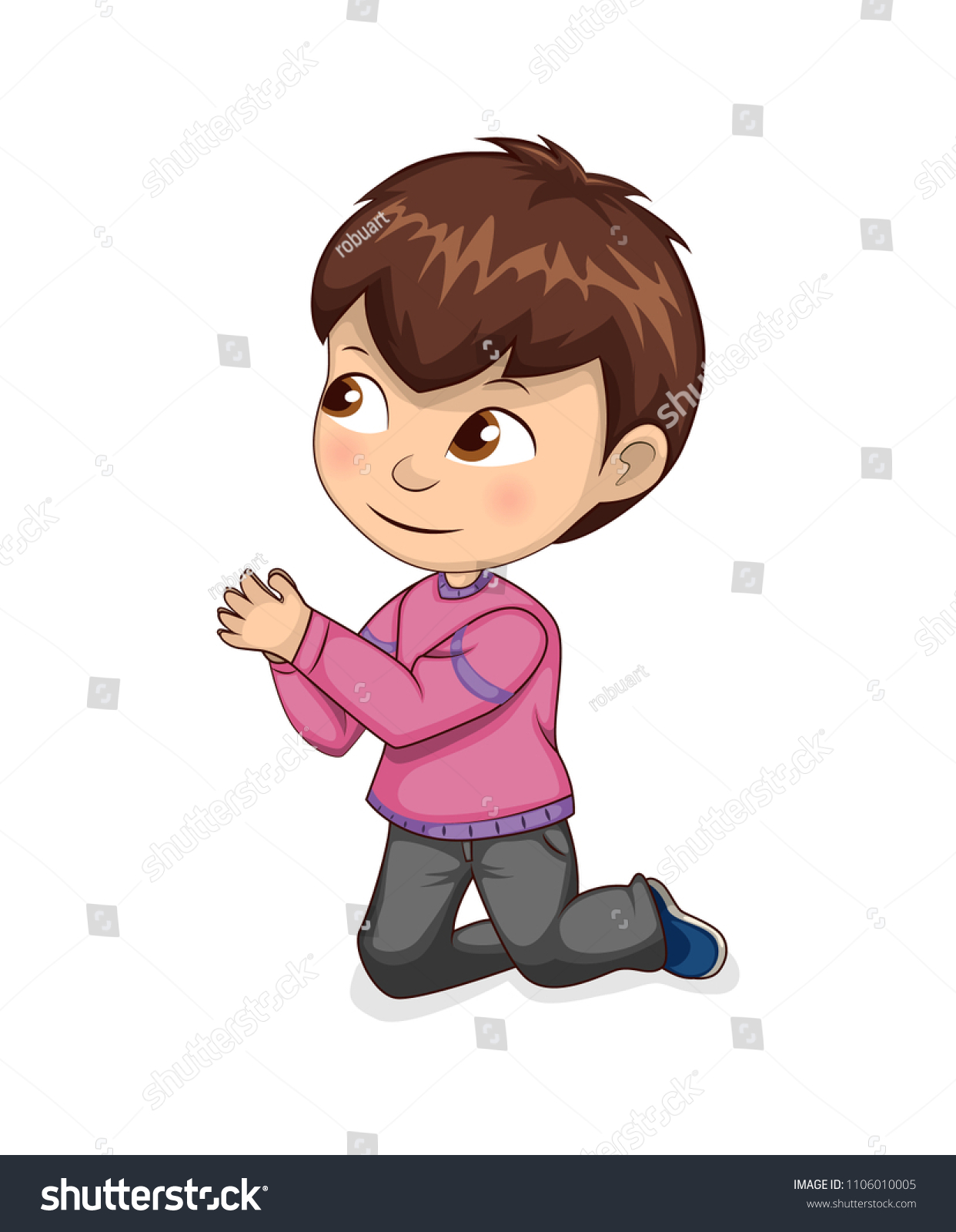